CH: 14 MATERIAL REQUIREMENT PLANNING
WHAT IS MRP?
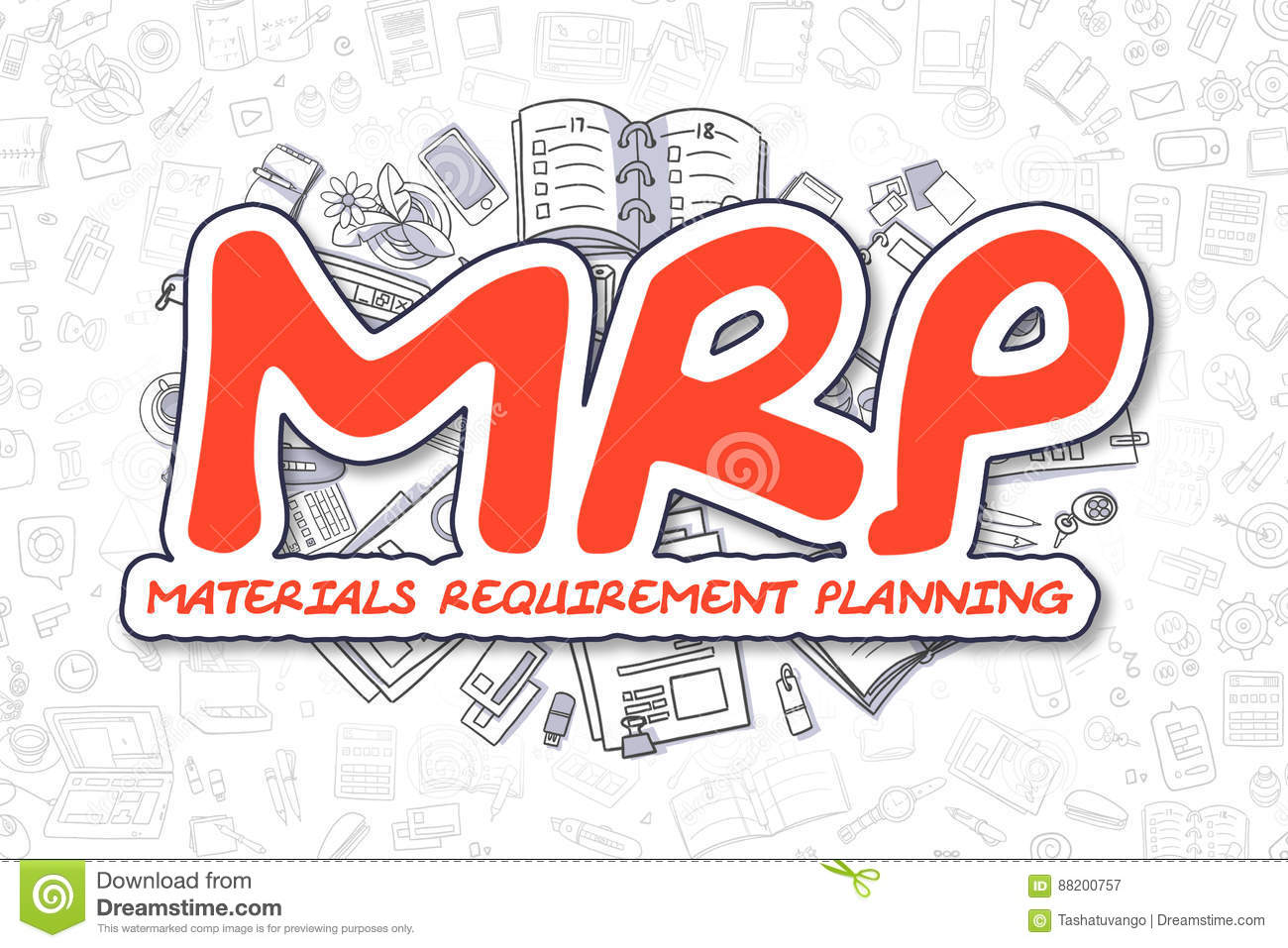 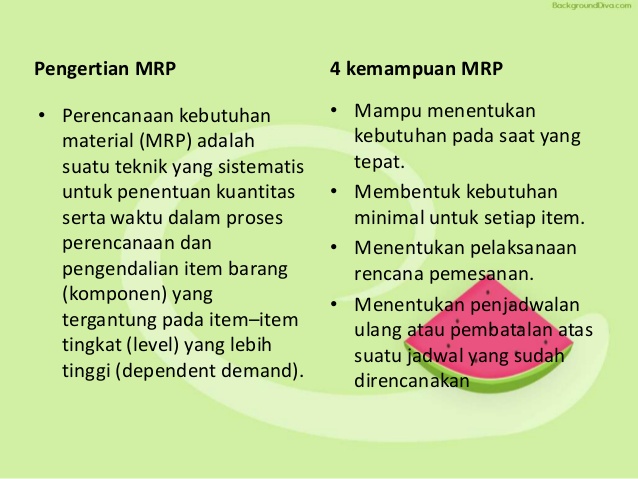 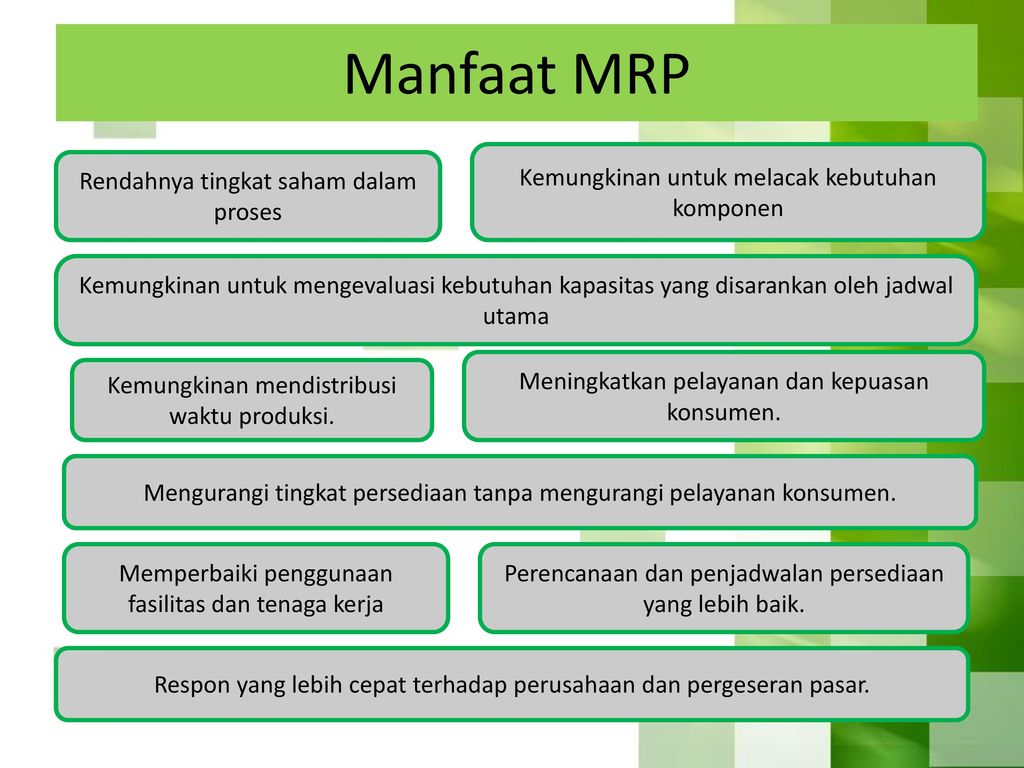 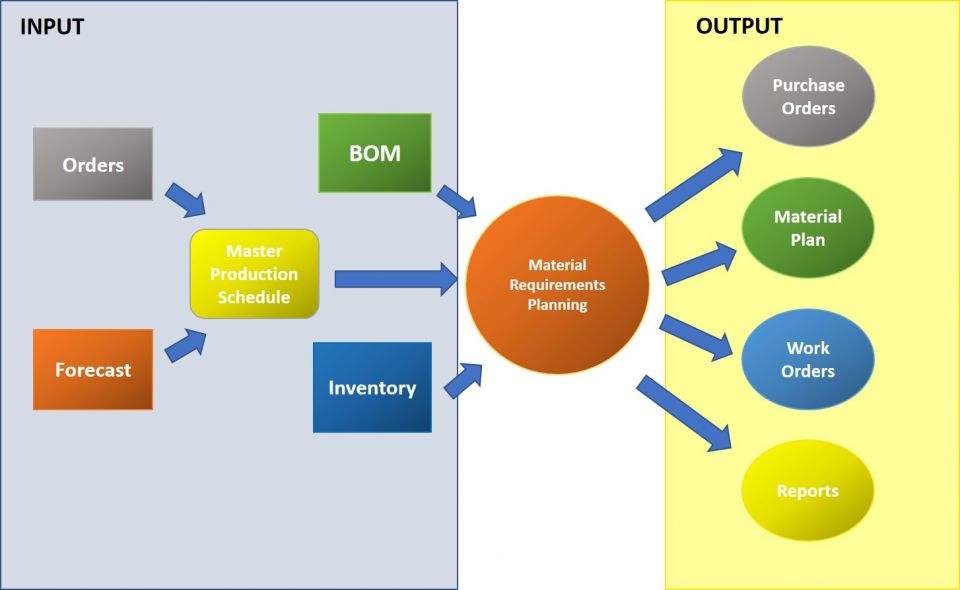 ATURAN YANG DIGUNAKAN DALAM MENENTUKAN JUMALAH PEMESANAN
FIXED ORDER QUANTITY
	Jumlah pemesanan selalu sama, jumlahnya berdasarkan EOQ

PERIODIC ORDER QUANTITY
	pembelian secara periodik, jangka waktu selalu sama, cth. Perbulan 1x
	POQ = ( kebutuhan selama P + safety stock –persediaan awal )

LOT FOR LOT
	Jumlah pemesanan = ( kebutuhan minggu ke t + safety stock – persediaan awal )
MRP MANAGEMENT
LEAD TIME
SAFETY STOCK
EOQ